«Ақсу ауданы  әкімдігінің «Қызылағаш ауылдық округі әкімінің аппараты»   ММ-нің   2021-2023 жылға арналған азаматтық бюджеті жобасының  шығыстары орындалуы қалыптастыру кезінде
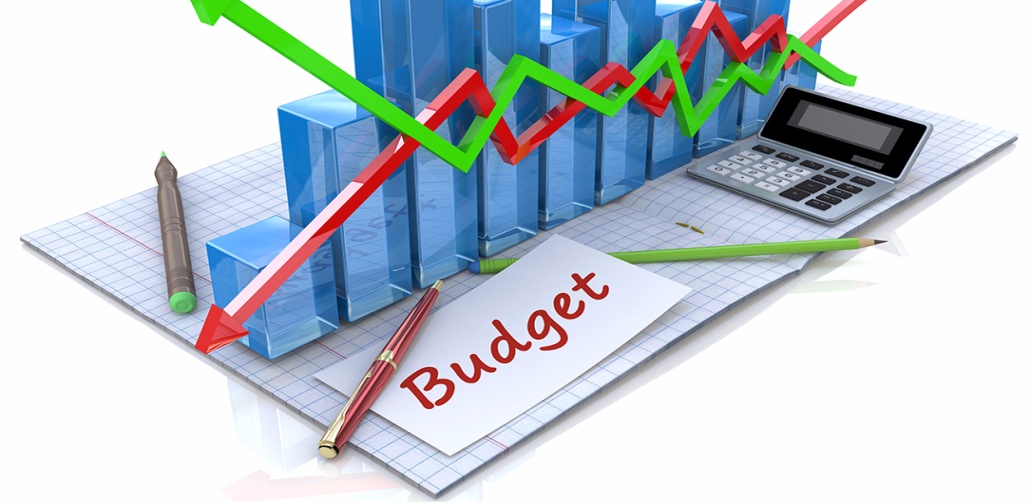 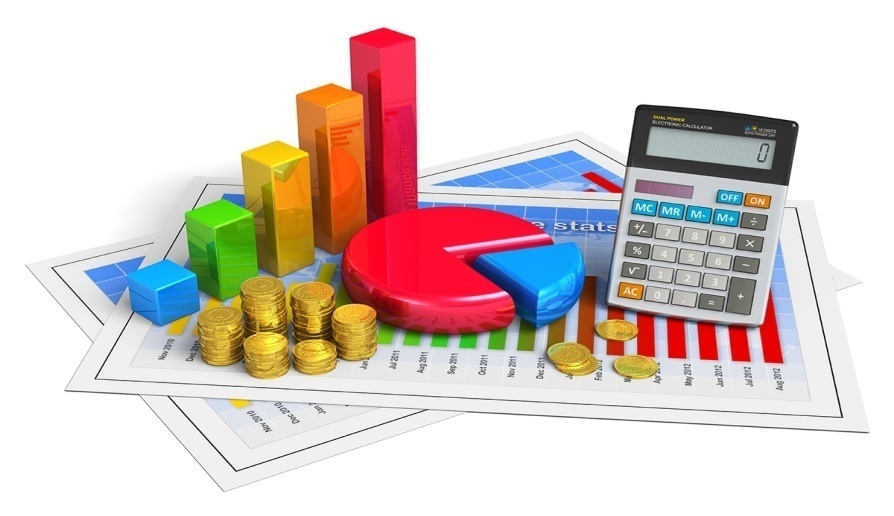 Қызылағаш ауылы – 2020 жыл
«Ақсу ауданы  әкімдігінің «Қызылағаш ауылдық округі әкімінің аппараты ММ-нің   2021-2023 жылға арналған азаматтық бюджеті жобасының  шығыстары орындалуы қалыптастыру кезінде
«Ақсу ауданы  әкімдігінің «Қызылағаш ауылдық округі әкімінің аппараты ММ-нің   2021-2023 жылға арналған азаматтық бюджеті жобасының  шығыстары орындалуы қалыптастыру кезінде
мың теңге